Social Impact Innovation
Startup School Session 2
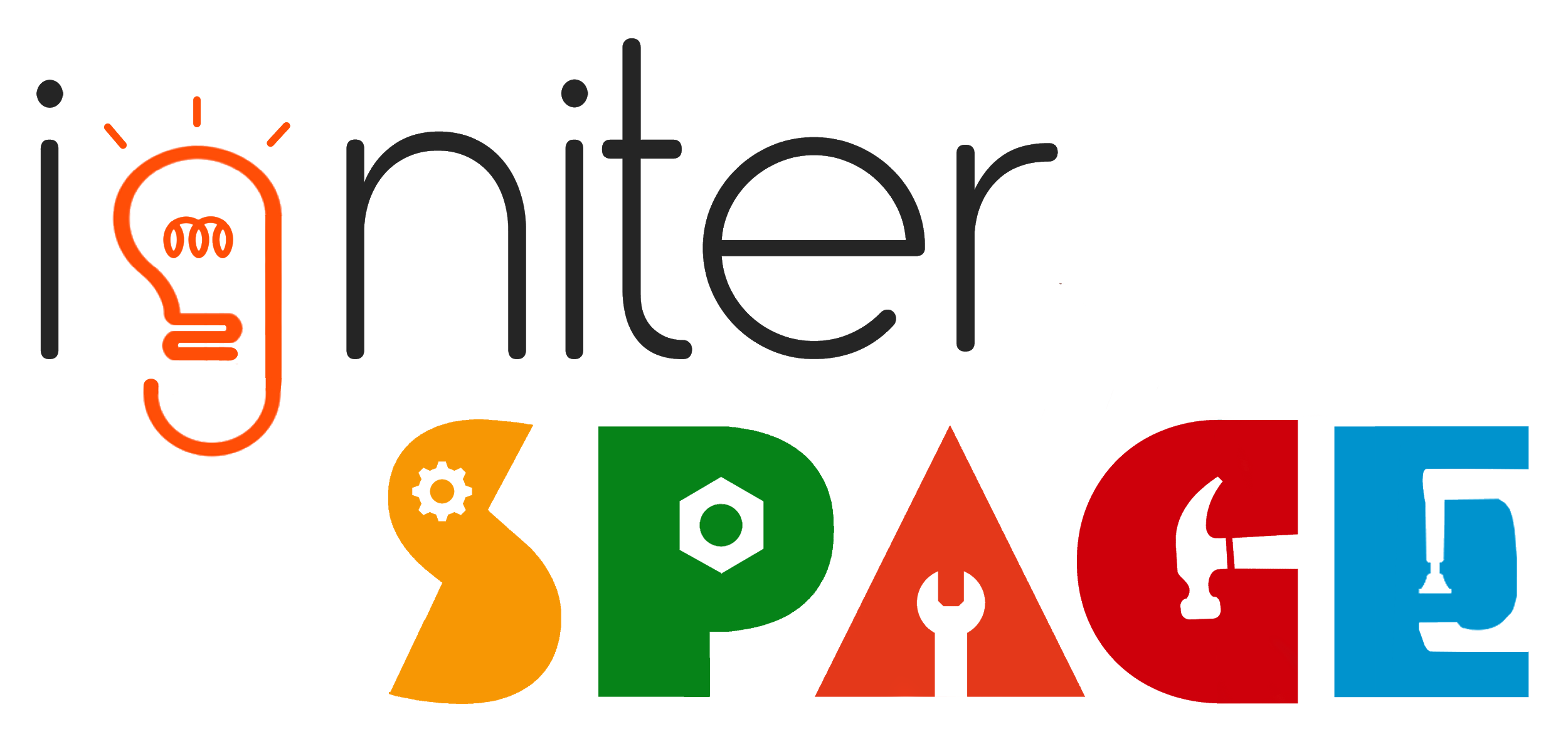 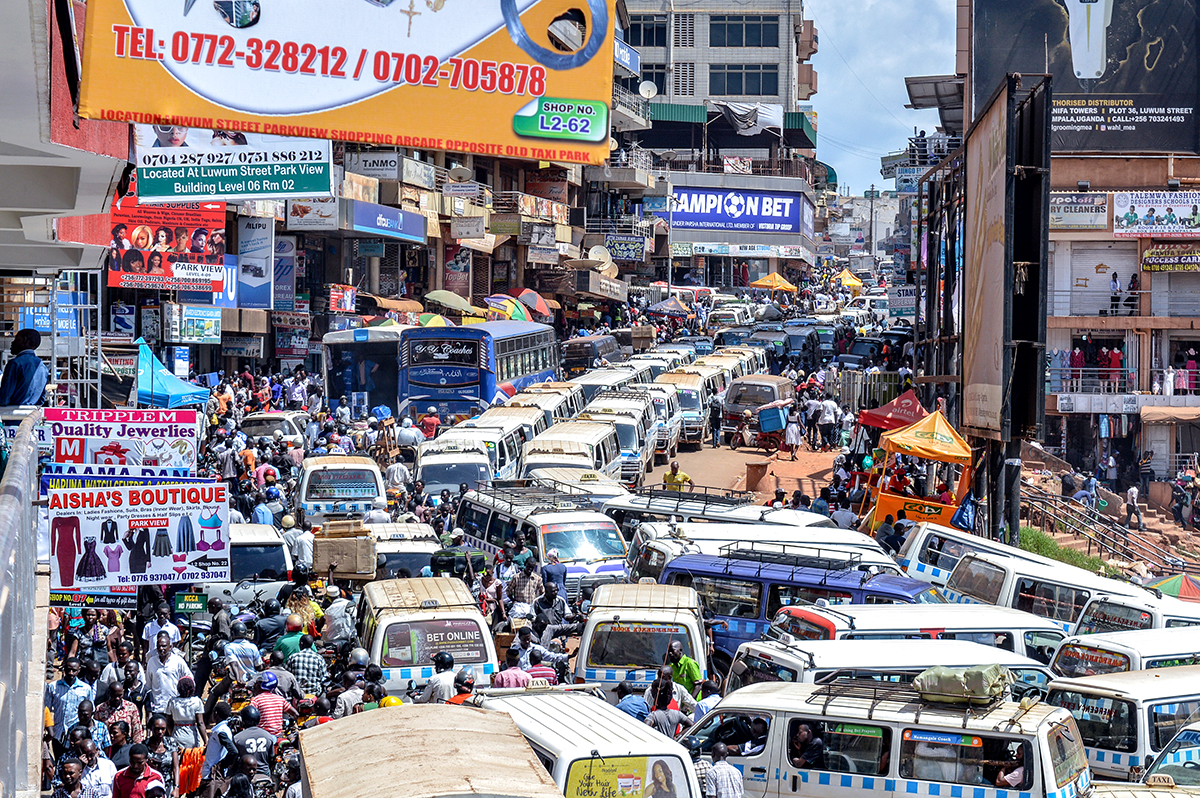 Innovation Topic:
The Traffic Problem
Write 3 things you may do to solve this problem
1.

2.

3.
Let’s try to 
do this in a 
more organised manner
2
Ideate 
to Solve
3
Prototype a Solution
1
Define 
with Empathy
4
Share 
and Learn
1
Define 
with Empathy
Is Traffic actually the problem?
Is it a problem if you are “sleeping at home”?
Is it a problem if you are “not in the country”?
Is it a problem for “street sellers”?
Is it a problem for ‘Indian Oil Company - IOC” chairman?

Traffic is not a problem, it’s just a phenomenon
1
Define 
with Empathy
Defining Problem Statements
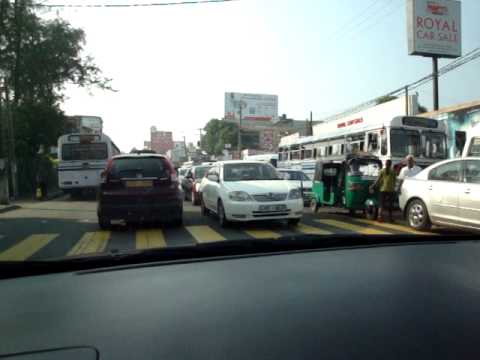 Observation
Time
Ideate to Solve
2
Ideate 
to Solve
Ideate to Solve
2
Ideate 
to Solve
After ideation, you should ‘prototype’ and ‘share’ with users to validate. You will learn these steps in a later stage.